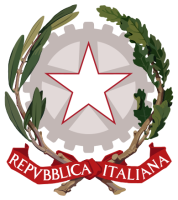 Agenzia Nazionale per i Servizi Sanitari Regionali
NEW RESPONSIBILITIES OF THE NATIONAL AGENCY FOR REGIONAL HEALTHCARE SERVICES (AGENAS)
Mario Braga
20th EPSO Conference, Helsinki
29-30 September 2015
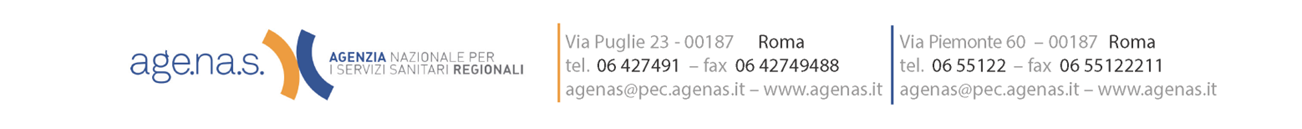 OUTLINE
1. THE ITALIAN HEALTHCARE SYSTEM- BRIEF OVERVIEW
2. AGENAS: 
2.1 STRUCTURE
2.2 MISSION
2.3 MAIN ACTITIVIES
3. THE NEW RESPONSIBILITIES ASSIGNED TO AGENAS
Monitoring health care trust performances;
Technical Support to Anticorruption Agency in the health care sector;
Sustainability and transferability of health care delivery models;
Developing new professional training programs.
4. CONCLUSIONS
THE ITALIAN HEALTHCARE SYSTEM
BRIEF OVERVIEW
Art 32 of the Italian Constitution:
“…The Republic safeguards health as a fundamental right of the individual
and as a collective interest, and guarantees free medical care to the
indigent.”
INHS provides universal coverage
 INHS is decentralized and organized into three levels:
        - national       general objectives and fundamental principles

        - regional       organization of healthcare service delivery

        - local            delivery of healthcare service delivery (through      
local healthcare units and public and private accredited hospitals)
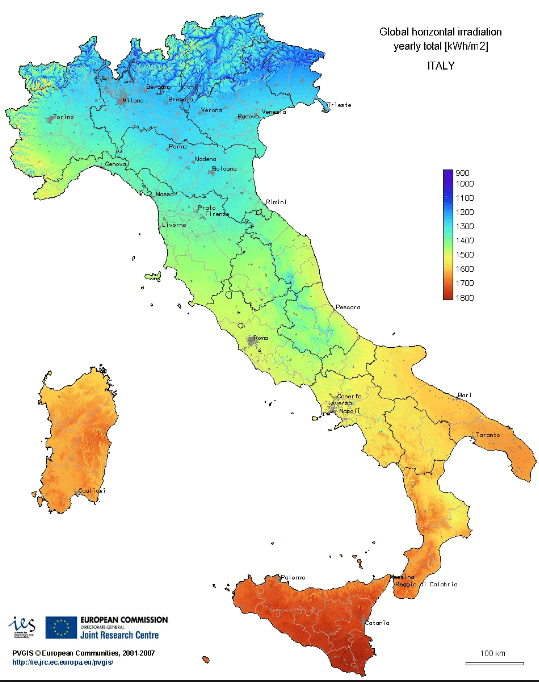 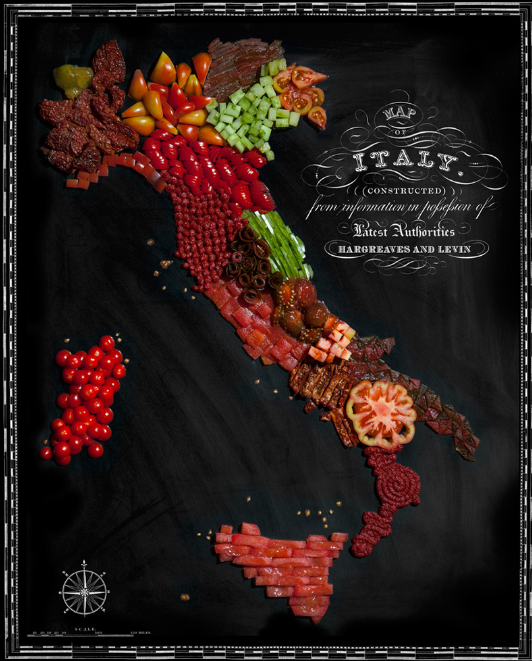 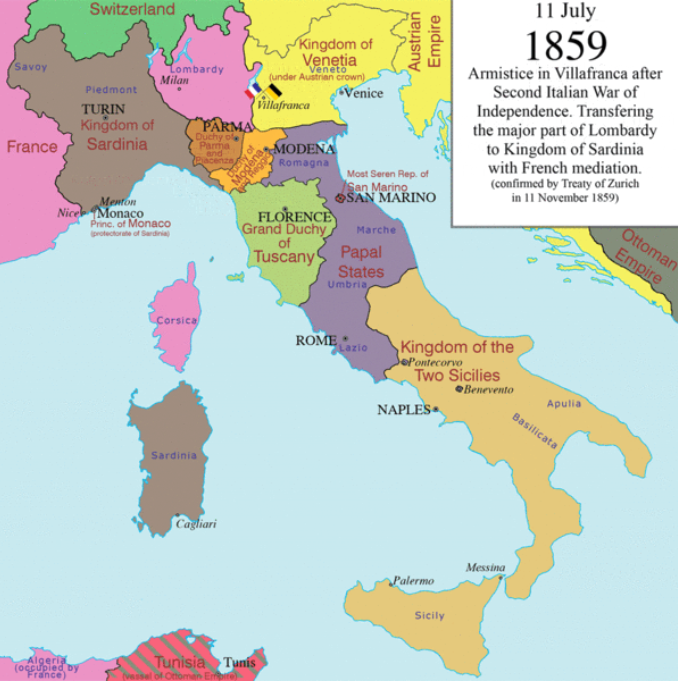 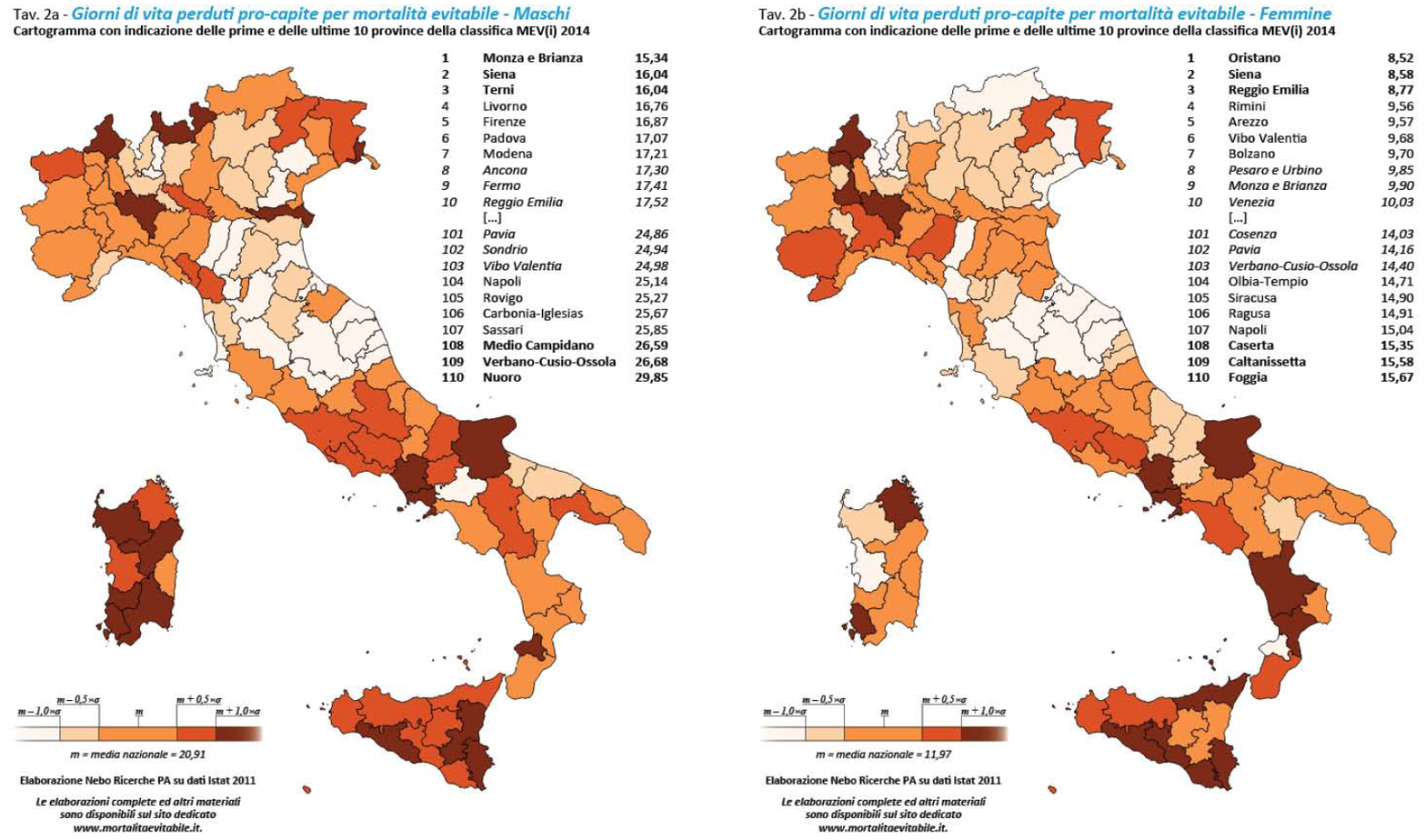 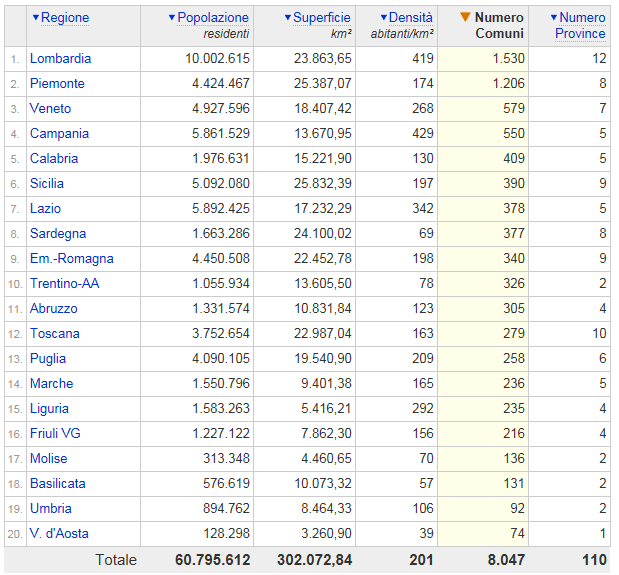 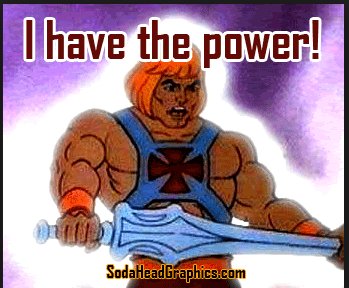 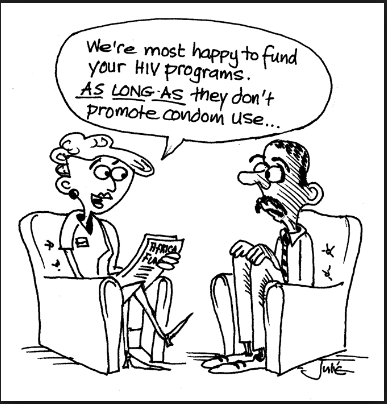 Power




Money
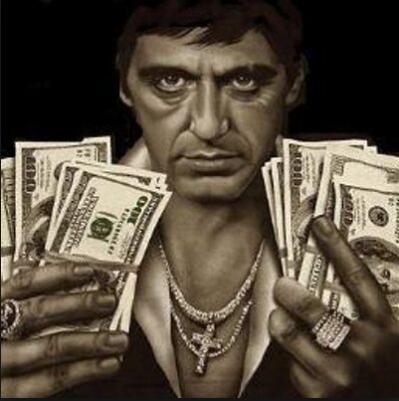 Standing Conference on the relations between the State and the Regions
National Level
Regional Level
Local Level
THE ITALIAN HEALTHCARE SYSTEM
BRIEF OVERVIEW
REGIONS:

 Planning, organizing and  managing healthcare services

 Monitoring  quality, appropriateness and efficiency  of the services provided

 Financial responsibility
CENTRAL GOVERNMENT:

 Public health protection and    promotion


 Defining and monitoring uniform and essential levels of  health care services across the Country
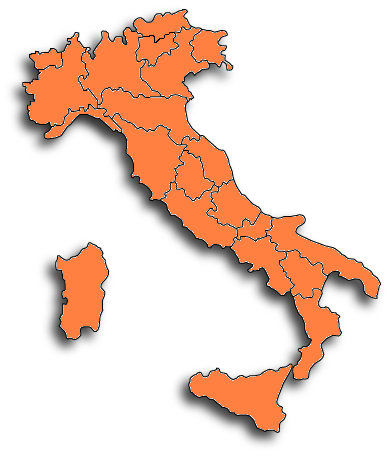 Agenas represents a Technical bridge between Central and Regional governments
THE ITALIAN INSTITUTIONS
UNDER THE VIGILANCE OF THE MINISTRY OF HEALTH
Ministry 
of Health
ISS 
National Institute of Health
AGENAS
National Agency for Healthcare
Regional Services
AIFA
Italian Medicine Agency
ISS is the leading technical and scientific body of the Italian National Health Service. Its activities include research, clinical trials, control, and training. It also serves as a major national clearing house for technical and scientific information on public health-related issues.
Agenas is a technical-scientific Agency of the Italian National Health Services; it promotes collaboration at the different levels of the NHS and it is involved in monitoring, conducting studies and elaborating proposals to share with the Ministry of Health and the Italian Regions.
The Italian Medicines Agency (AIFA) is the national authority responsible for drugs regulation in Italy.
AGENAS ORGANIZATION
PRESIDENT
46 full time employees

About 200 collaborators/consultants/experts in different areas (quality improvement, health expenditure, HTA, Continuing Medical Education)
BOARD OF
AUDITORS
ADMINISTRATIVE
BOARD
GENERAL 
DIRECTOR
DEPARTMENTS
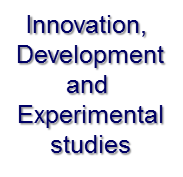 Monitoring healthcare expenditure and essential levels of care
Healthcare 
Services
Organization
Recovery plans and Continuous Medical Education (CME)
General 
Affairs and
Human
Resources
Accounting
Quality 
and
Accreditation
State- Regions Conference
Central Government
Regions
National Agency for Regional Healthcare Services
(Agenas)
MISSION
AGENAS: MISSION
Technical and scientific support to implement shared health policies
AGENAS: CURRENT ACTIVITIES
Monitoring healthcare expenditure and coverage of Essential  Levels of Health Care
Healthcare Technology Assessment (HTA) – Horizon Scanning (HS) Medical devices/technologies
Quality/Safety/Clinical risk monitoring
Management/Accreditation/Performance evaluation
Healthcare services organization
Continuing Medical Education
Clinical Guidelines development
Support to regional recovery plans 
Research
AGENAS: NEW RESPONSIBILITIES
National Healthcare performance monitoring
Anticorruption in Healthcare settings 
Analysis and evaluation of healthcare models and their transferability
More emphasis on professional training 
Reinforcing international relationships
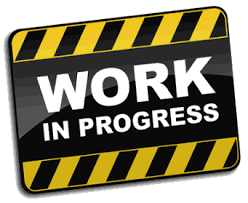 National system for monitoring, analyzing and controlling the performances of the regional healthcare systems (Art. 2, Par. 7 Patto per la Salute 2014-2016)
HOW IT WILL BE STRUCTURED
DIMENSIONS
MONITORING AND EVALUATION
Quality
Efficacy
ALERT
Timeliness
Appropriateness
Safety
Efficiency
Sustainability
Patient centred
Equity
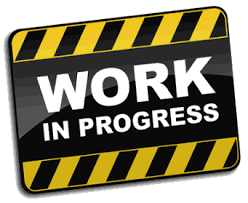 National system for monitoring, analyzing and controlling the trend in the performance of the regional healthcare systems (Art. 2, Par. 7 Patto per la Salute 2014-2016)
MAIN FEATURES
Computer based system
Accessible to different profile: decision-makers, professionals (citizens)
Based on shared rules (Ministry of Health, Agenas, Regions, Scientific Associations, Patient organizations)
Divided into 3 main areas: RESEARCH, ANALYSIS, ALERT
National Healthcare performance monitoring
PNE (National Outcomes Program)
Program that monitors health care outcomes across hospitals and municipalities. It began in the 1980s looking at outcomes in cardiac care and has since expanded to cover 129 indicators across a range of clinical areas. Indicators are selected to reflect clinical outcomes as far as possible (rather than inputs or processes) and are chosen in conjunction with professional and scientific societies, to ensure robustness and utility.
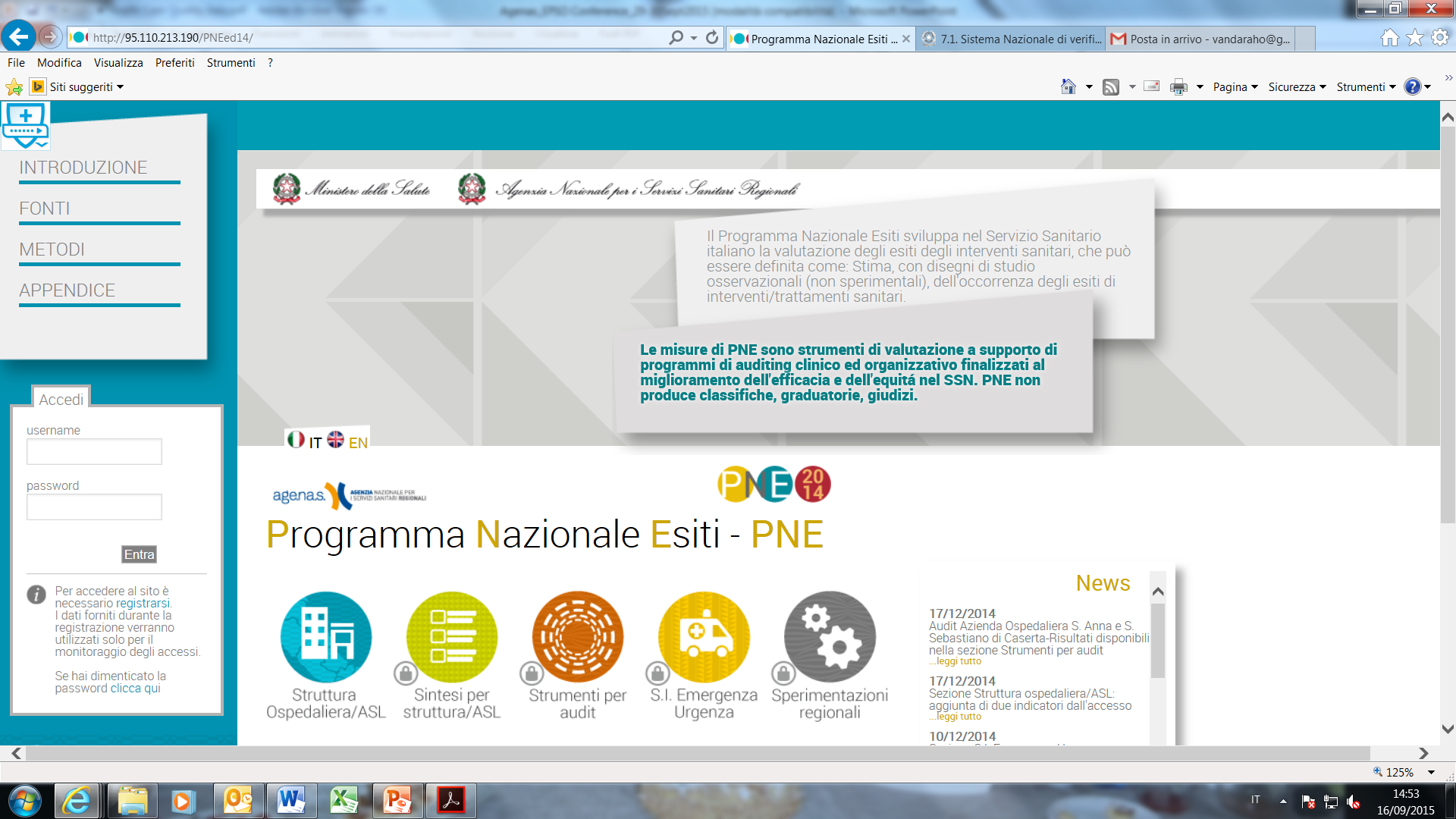 MEMORANDUM OF UNDERSTANDING BETWEEN THE NATIONAL ANTI-CORRUPTION AUTHORITY (ANAC) AND AGENAS
WHAT IS ANAC
An independent regulatory body, set up in 2009, to fight corruption. 
ANAC (Autorità Nazionale AntiCorruzione) monitors public agencies for transparency compliance and enforces anti-corruption guidelines. It has the power to inspect offices and confiscate documents. The government intends to give the ANAC power to intervene directly in public-works contracts under investigation for alleged corruption, awarding management to an external expert so that work can go ahead even as the judicial inquiry continues.
CORRUPTION PERCEPTION INDEX 2014: RESULTS
CORRUPTION TYPOLOGIES
SELECTED LIST OF CORRUPT PRACTICES AND THEIR IMPACT
MEMORANDUM OF UNDERSTANDING BETWEEN THE NATIONAL ANTI-CORRUPTION AUTHORITY (ANAC) AND AGENAS
November 5, 2014
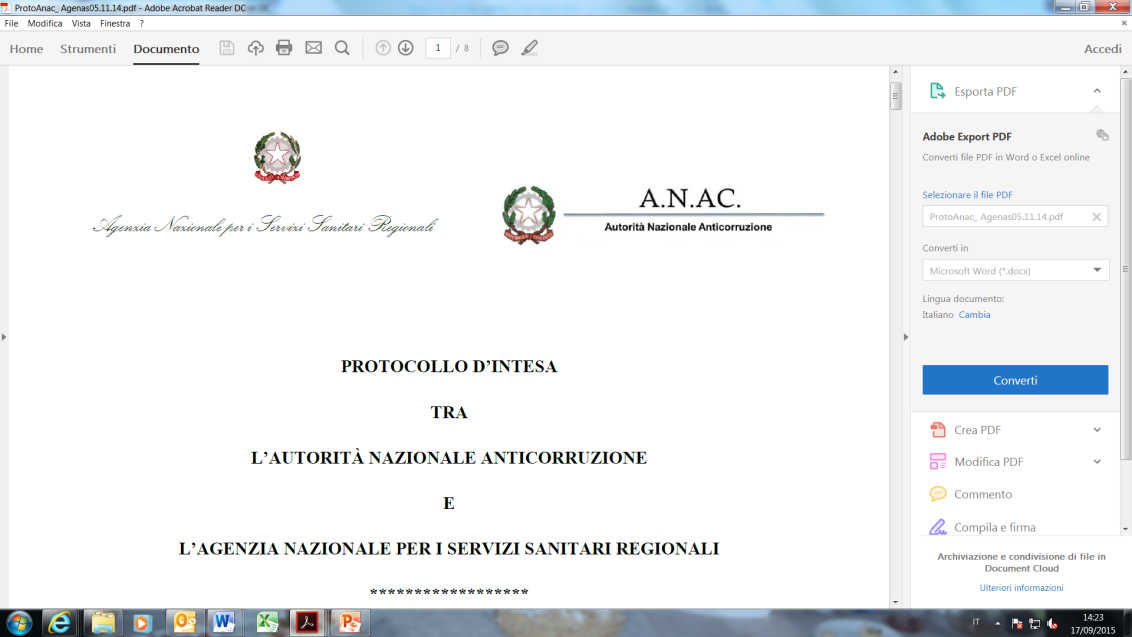 Collaboration aimed at identifying and testing specific governance models for healthcare organizations so as to prevent corruption and conflict of interest in healthcare.
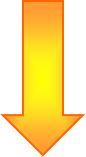 Main points: 
Development and adoption of specific guidelines addressing the issues of corruption and conflict of interest in healthcare
Cooperation regarding training activities
Carrying out of projects on issues of common interest.
MEMORANDUM OF UNDERSTANDING BETWEEN THE NATIONAL ANTI-CORRUPTION AUTHORITY (ANAC) AND AGENAS
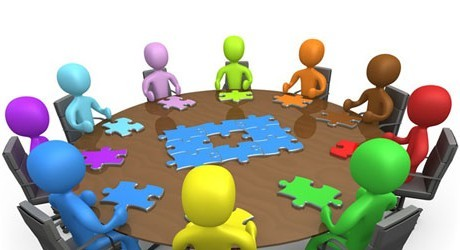 Ad hoc Working groups provided for by the Memorandum of Understanding (composed of representatives from Agenas, ANAC and the Ministry of Health

Appointment of the person in charge of preventing corruption in healthcare
Code of conduct on the issue of conflict of interest
Purchases of good and services (PROCUREMENT)
Rotation of offices
Contractual agreement with private providers
Analysis and evaluation of healthcare models and their transferability
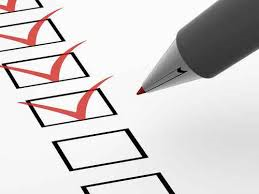 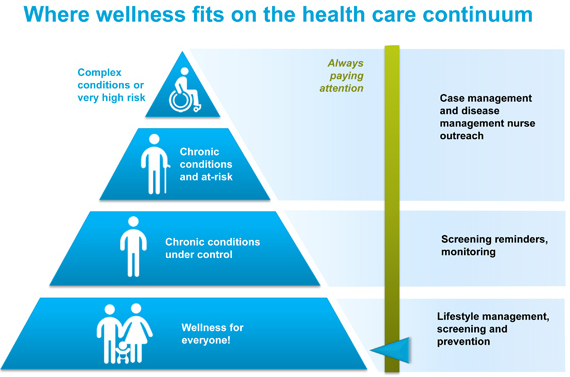 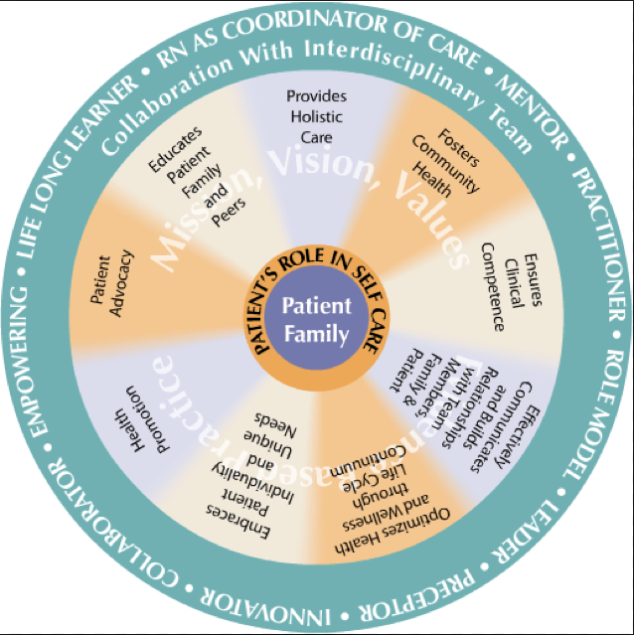 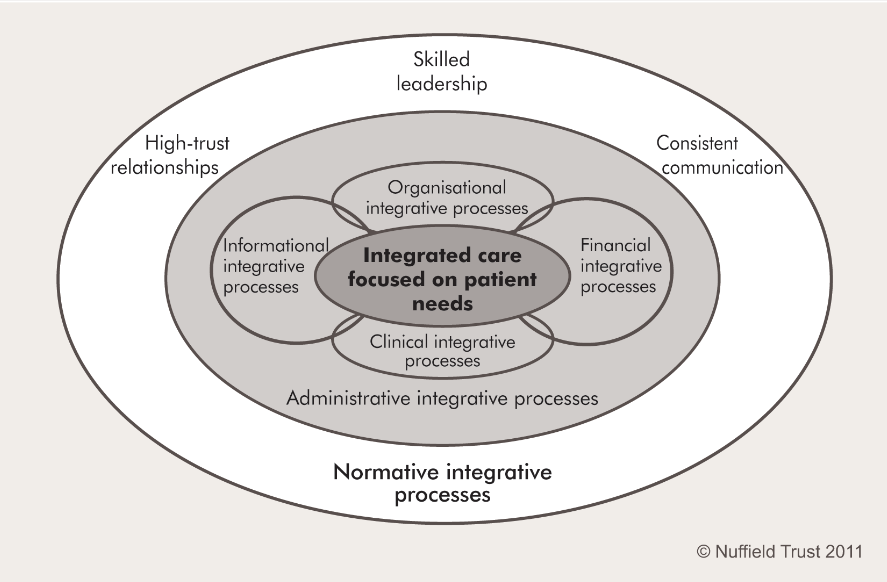 Few examples of geographical variation
Hip Fracture: % Patients Operated within 48 Hours .
Hip Fracture: % Patients Operated within 48 Hours .
Pancreatic cancer surgery: 30 days mortality.
Hospital admissions for short term diabetes complications.
Hospital admissions for short term diabetes complications
Hospital admissions for short term diabetes complications.
Integrated health care models;

New rules for the accreditation/certification of health care networks;

Tackling emerging Health care needs:

Care of elderly patients with frailty;
People with mental health conditions;
Homeless & immigrants;
Young adults and adolescents.
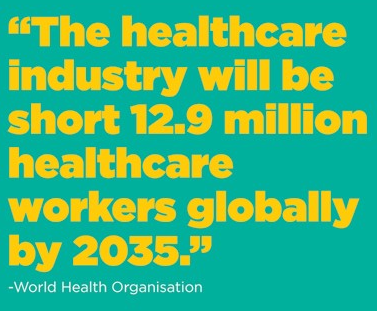 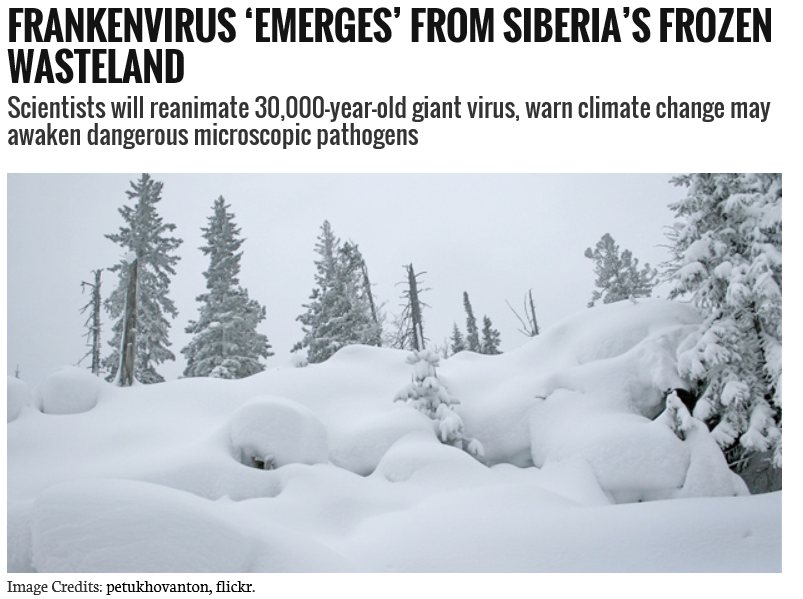 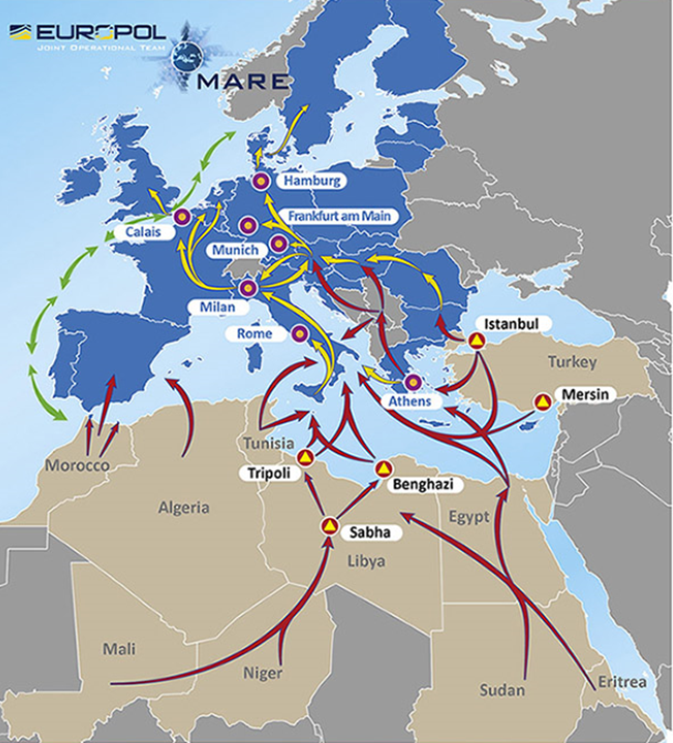 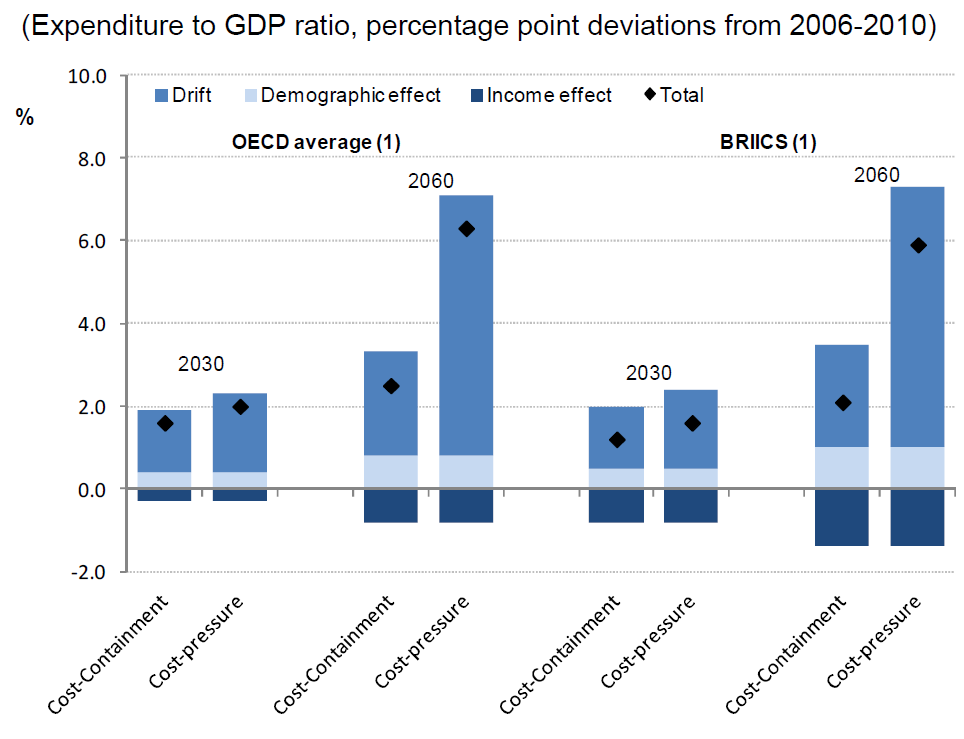 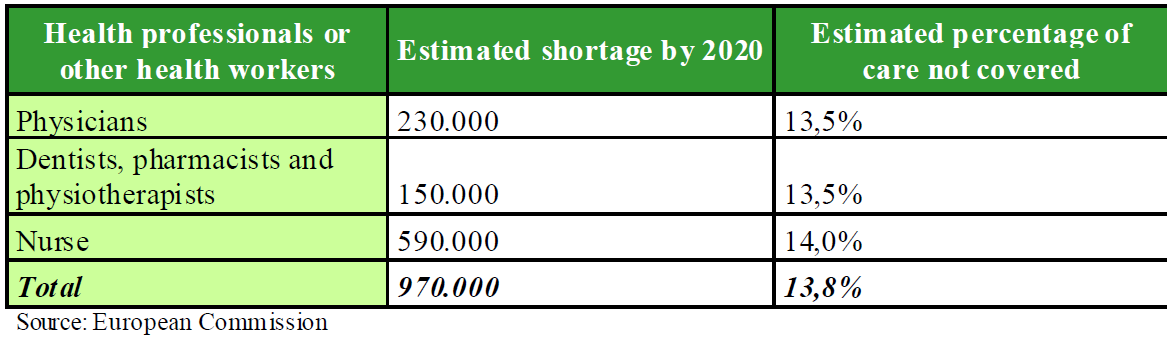 CONCLUSION
Agenas will play a crucial role in assuring technical support to the Ministry of Health and to the Regions for monitoring healthcare performances;

New responsibilities are emerging in the anti-corruption field;

Sustainability and transferability of healthcare models will be a specific focus both for the national and the international context.
THANK YOU FOR YOUR ATTENTION
braga@agenas.it
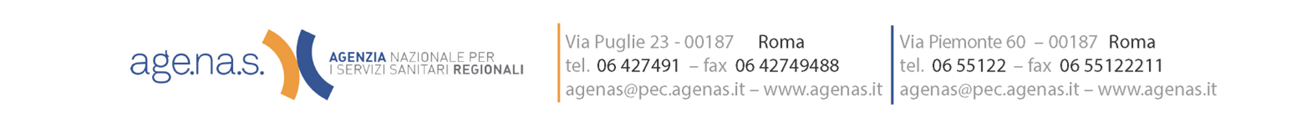